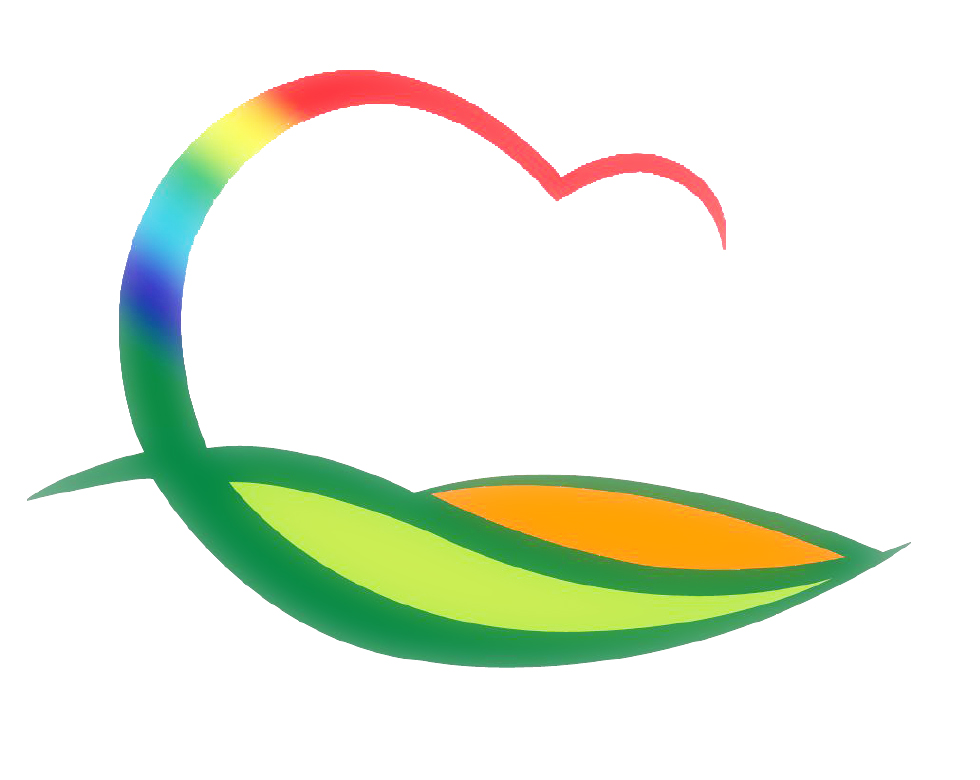 행   정   과
[Speaker Notes: 먼저, 지금의 옥천입니다.]
6-1. 하계 학생근로 활동 신청 접수
6. 1.(월) ~ 6. 5.(금) / 읍·면사무소 / 63명(2기 운영 / 도 3명)
부 또는 모(보호자 포함)의 주민등록상 주소가 군내인 대학생
6-2. 영동군 자원봉사센터 “덕분에 챌린지 마켓 ”신청 접수
6. 1.(월) ~ 6. 10.(수)  9:00 ~ 17:00 
판매품목(각 1만원) : 닭강정·모듬떡 ·밑반찬 세트
6-3. 공간정보 행정지원 플랫폼구축 사업 추진
 6. 1.(월) ~ 6. 5.(금) / ㈜한국에스지티 컨소시엄
 항공 영상 드론 촬영 및 영상 구축 범위 협의
6-4. 개인정보 수집 동의절차 이행실태 점검
6. 1.(월) ~ 6. 12.(금) / 전부서
개인정보 수집 최소화 및 동의 절차 이행여부 확인
6-5. 도-시군정책협의회
6. 3.(수) 16:00 / 영상회의실 / 행정복지국장
핵심과제 토론(지역경제 활성화 방안), 현안사항 등
6-6. 대한적십자사봉사회 영동지구협의회 환경정화활동
6. 6.(토) 10:00~ 12:00 / 20명(부녀봉사회)
태평양 약국 ~ 카페나무 아래 하상 주변